Instituições e organizações  o caso das prisões
António Pedro Dores – 2018
Motivos e ponto de partida
Preso = criminoso?
Cumprimento de pena = ressocialização?
Prisões = segurança?

Ideal (legal) = experiência (quotidiana)?
Instituição = organização? 

Organização distingue-se em formal e informal
Index
Teoria da origem dos movimentos sociais
Teoria do poder
Limitações das teorias sociais unívocas 
Identificação do sistema social-policial-criminal-penal
Desejos
Dominação
Ideal
Movimento 
social
Poder
Institucionalização
Constrangimentos
Recursos
Vida prática
Desejos
Dominação
Ideal
Instituição
Submissão
Organização
Constrangimentos
Recursos
Vida prática
Teoria de Loïc Wacquant
Neo-liberalismo
ESTADO
Mão direita
Regime prisional
Mão esquerda
Regime laboral
Prisão

CIDADE

Hiper-gueto
Anti gueto
Punir a pobreza
Simbiose letal
RAÇA
(etnicidade)
CLASSE
(mercado)
Exclusão urbana
(CORPO)
Corpo e alma
Marginality, ethnicity and penality in the neoliberal city, 2014
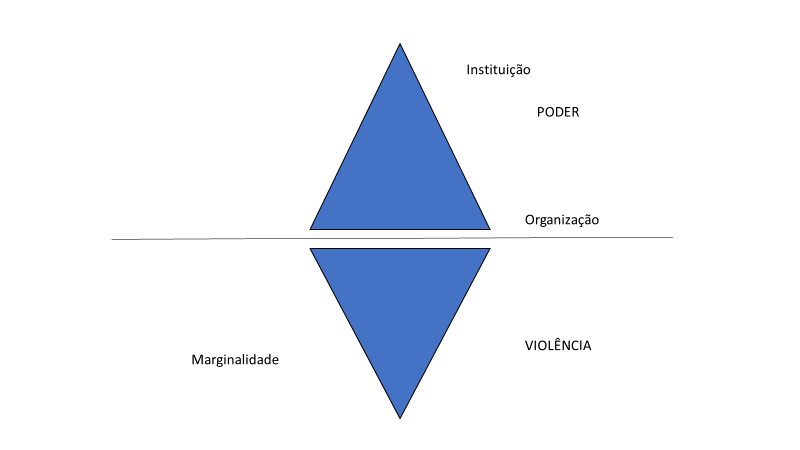 Sistema de social-criminal-penal
Órgãos de soberania
IMPUNIDADE
DECISORES
ELITES
CLASSE MÉDIA
Marginalidade
Censura - intimidação
POBRES
OPERACIONAIS
SEM DIREITOS
PRISIONEIROS
Bodes expiatórios
Conclusões
Preso = criminoso? A maioria dos presos é bode expiatório
Cumprimento de pena = ressocialização? Não: é reforço das discriminações sociais, agora por via judicial
Prisões = segurança? Sim, mas para bodes expiatórios tradicionais (as elites)
Fim
António Pedro Dores

Trilogia de estados de espírito
 Observatório Europeu das Prisões
World Social Sciences & Humanities Net
Escola para lá das ciências sociais